Дорожные знаки и их значение.
Цели:
познакомить учащихся с дорожными знаками и их видами;

учить понимать схематическое изображение дорожных знаков, их важность для ориентации на улицах и дорогах;

формировать культуру поведения на улице, знание и необходимость выполнения обязанностей участников дорожного движения;

развивать речь,  логическое мышление, внимание, память, восприятие.

Оборудование: мультимедийная установка, проектор, экран, презентация.

Словарь:  предупреждающие, предписывающие, запрещающие, сервис,        информационные, разрешается.
Что такое дорожный знак ?

Дорожный знак - это табличка с рисунком. Он имеет разный цвет с разными рисунками. Многие из них вы знаете и много раз видели на улице, дороге.

              Много есть различных знаков.
              Эти знаки нужно знать,
               Чтобы правил на дороге
                Никогда не нарушать.
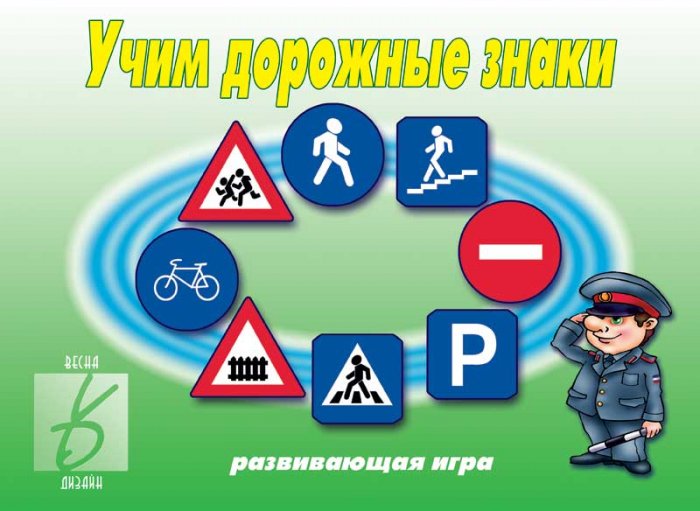 Послушайте загадки о дорожных знаках и попробуйте их отгадать.
1.        Высокий, стройный
           С тремя глазами
           У дороги стоит
            Никого не боится  (Светофор).
 
2.         Он и вежливый, и стройный,
            Он известен на весь мир,
            Он на улице широкой
            Самый главный командир (Светофор).
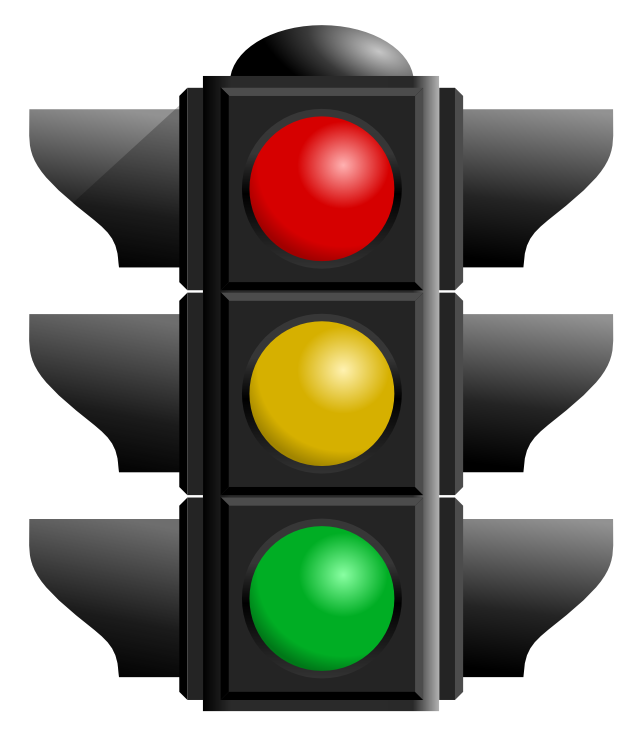 .           Если видишь этот знак,
            Знай, что он не просто так
            Чтобы не было проблем
            Уступи дорогу всем!
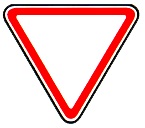 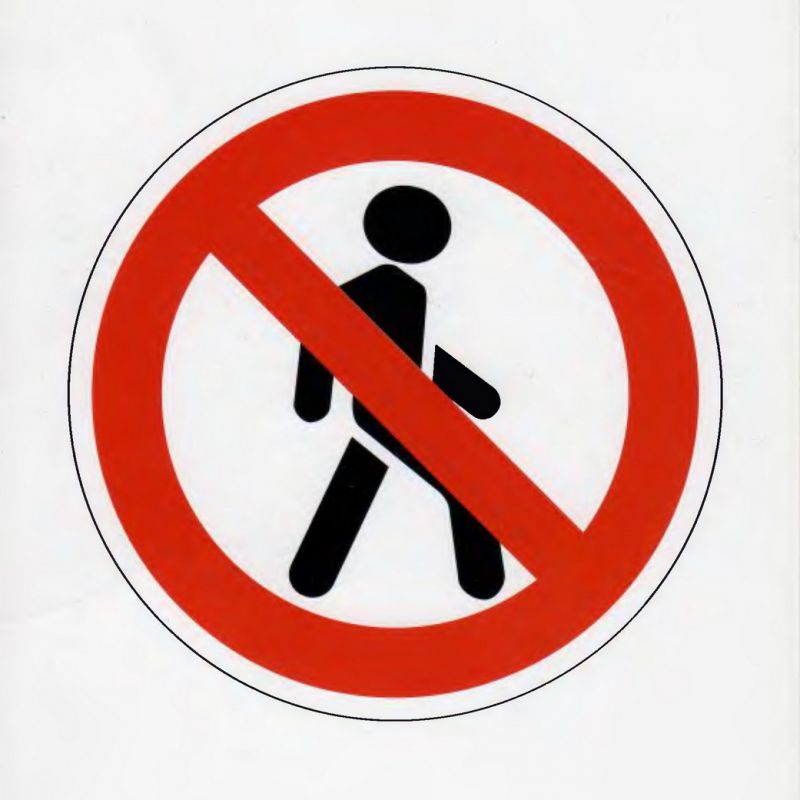 .            В дождь и в ясную погоду
               Здесь не ходят пешеходы,
               Говорит им знак одно:
              «Вам  ходить запрещено!»
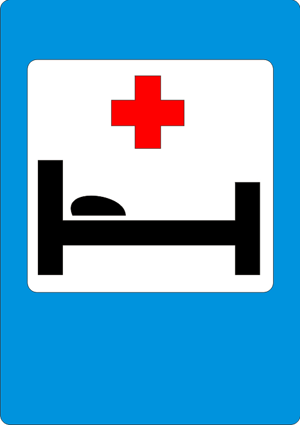 .            Если нужно вам лечиться,
             Знак подскажет, где больница,
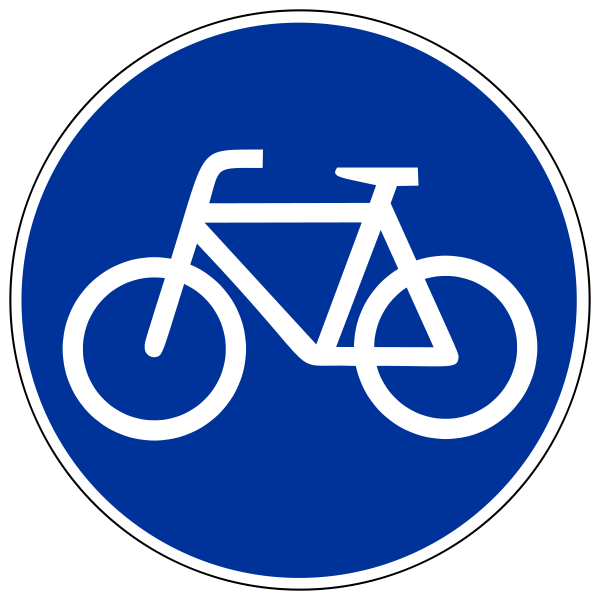 .              Шли из школы мы  домой.
               Видим знак на мостовой.
               Круг, внутри – велосипед.
               Ничего другого нет.
               Что это за знак?
Дорожные знаки бывают разной формы: в виде кружков, треугольников,    прямоугольников и разного цвета: красного,  синего, жёлтого.
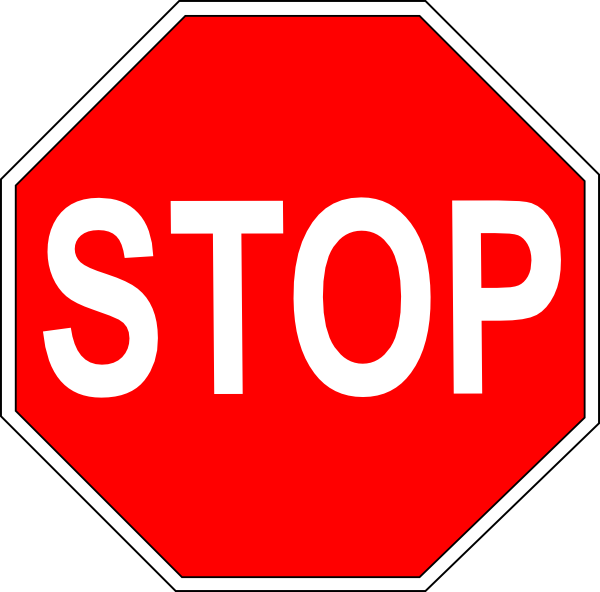 Красный круг обозначает
 Обязательно запрет.
 Он  говорит – нельзя здесь ехать,
 Или тут дороги нет.
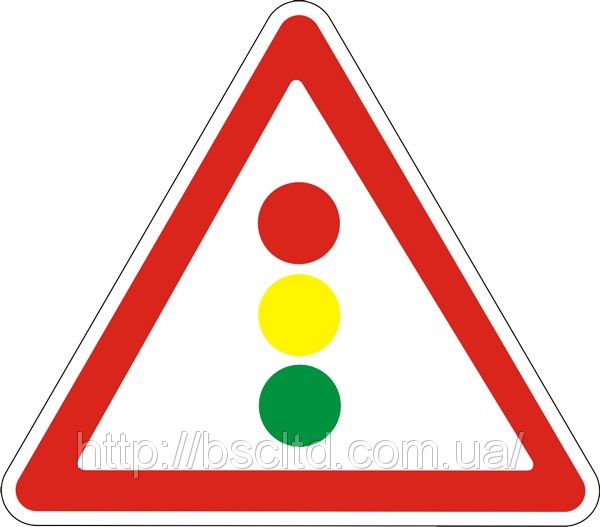 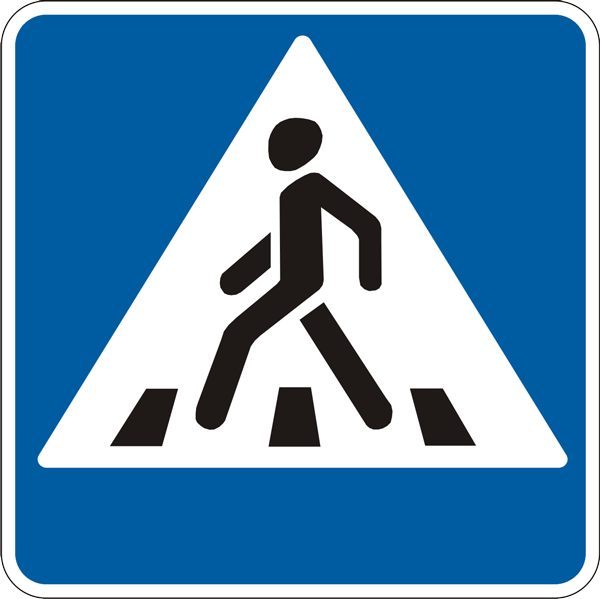 А ещё бывают знаки
                         Они в синеньком квадрате.
                         Как и где проехать можно,
                         Эти знаки говорят.
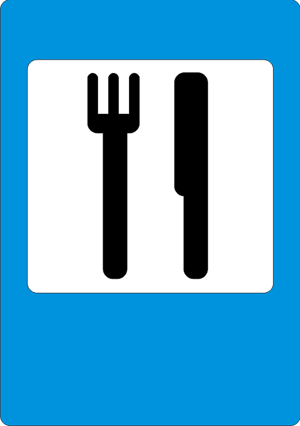 Дорожные знаки бывают разные: одни предупреждают об опасности; другие указывают, где можно  переходить дорогу, улицу; третьи дают информацию о том, что будет впереди на дороге, есть и запрещающие: 

- предупреждающие знаки предупреждают  водителя, пешехода о том, что их ждёт впереди. Эти знаки имеют форму треугольника с красной каймой
Скоро будет огород – 
 Знак об этом говорит.
 Если есть с собой лопата,
  Вас там ждут всегда, ребята! (Дорожные  работы)
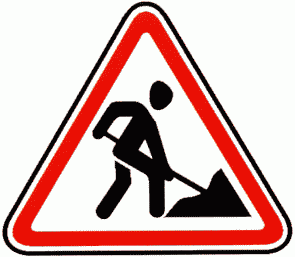 - запрещающие – это круглые знаки с красной каймой. Они запрещают выполнять действия, от которых могут пострадать взрослые и дети вокруг. Это знак  для водителей.
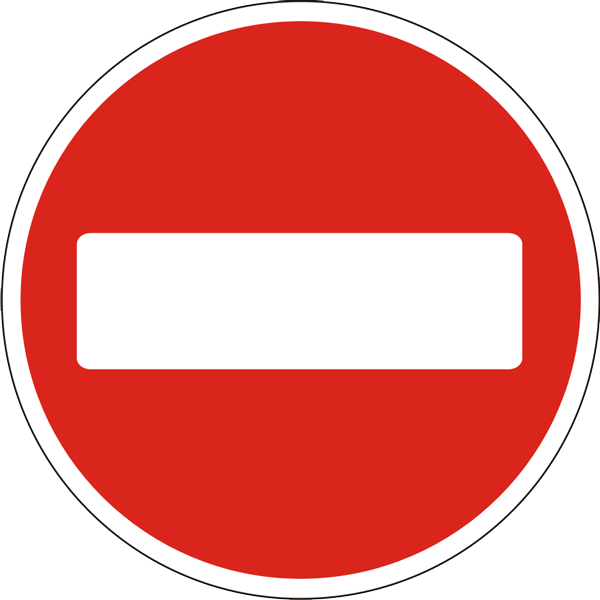 Знак водителей пугает
                              Въезд машинам запрещает.
                              Не пытайтесь  сгоряча,
                              Ехать мимо кирпича
- предписывающие – это знаки в кругу синего цвета. Ещё их называют разрешающие. Эти знаки указывают, где можно пешеходная дорожка, где велосипедная .
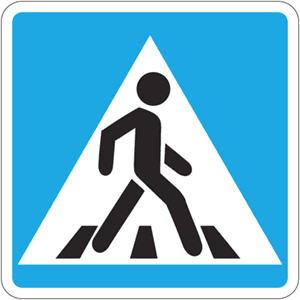 Он на страже пешехода
                          Переходим с мамой вместе
                          Мы дорогу в этом месте.
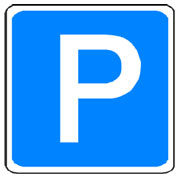 Коль водитель вышел здесь,
  Ставит он машину здесь,
  Чтобы,  машина не нужная ему,
  Не мешала никому (Место стоянки).
информационно указательные. Это знаки сервиса: «больница», «телефон», «место стоянки», «столовая», «бензоколонка» .
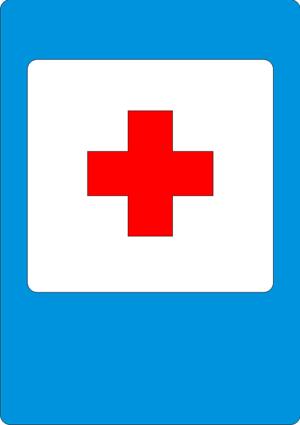 Если нужно вам лечиться,
     Знай, подскажет, где больница,
     Сто серьёзных докторов
     Там вам скажут: «Будь здоров!»


 
 
       Если нужно позвонить
       Хоть домой, хоть заграницу
       Знак поможет и покажет
       Где искать вам телефон.
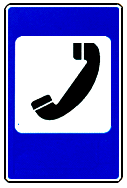 Те, кто нарушают правила дорожного движения, нарушают порядок и закон на улицах и дорогах. Эти нарушения могут привести  к дорожным авариям, к гибели детей.
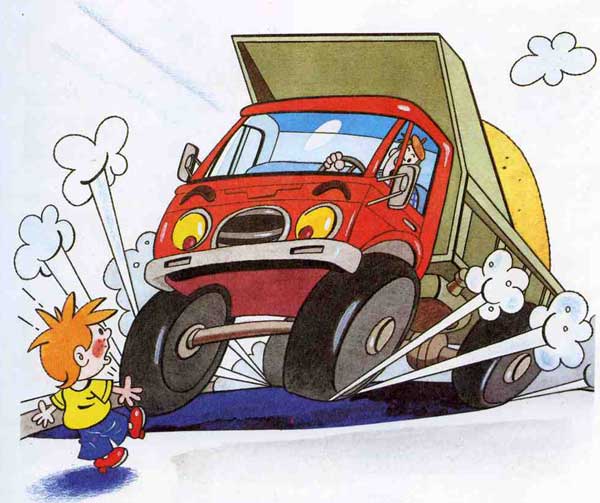 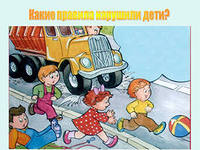 Физкультминутка.

 
       Постовой стоит упрямый (Ходьба на месте.)

       Людям машет: «Не ходи! (Движения руками в стороны.)

       Здесь машины едут прямо. (Руки перед собой.)

        Пешеход, ты погоди! (Руки вдоль туловища.)

       Посмотрите: улыбнулся, (Руки на пояс.) 

       Приглашает нас идти. (Шагаем на месте.)

       Вы, машины, не спешите, (Хлопки руками).

       Пешеходов пропустите!» (Прыжки на месте.)
- А теперь выполним задание «Найди лишний знак!» Будьте внимательны, подумайте, а потом ответьте.
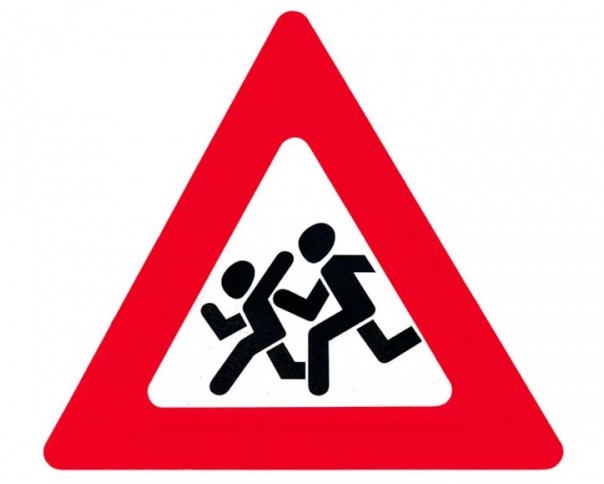 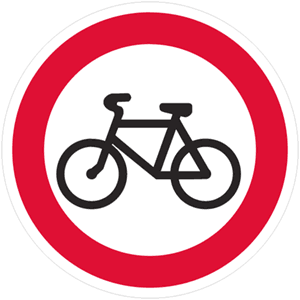 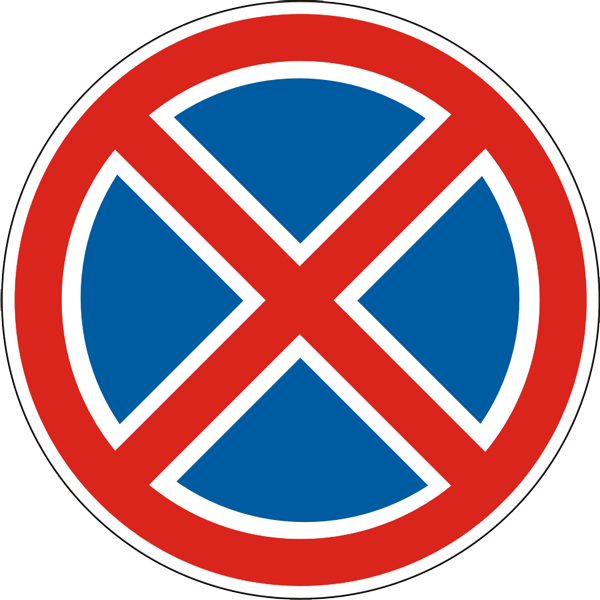 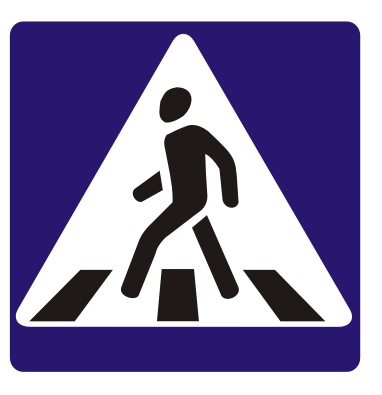 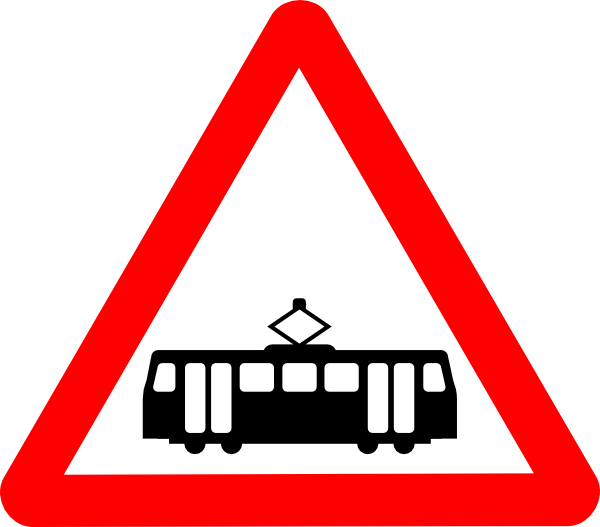 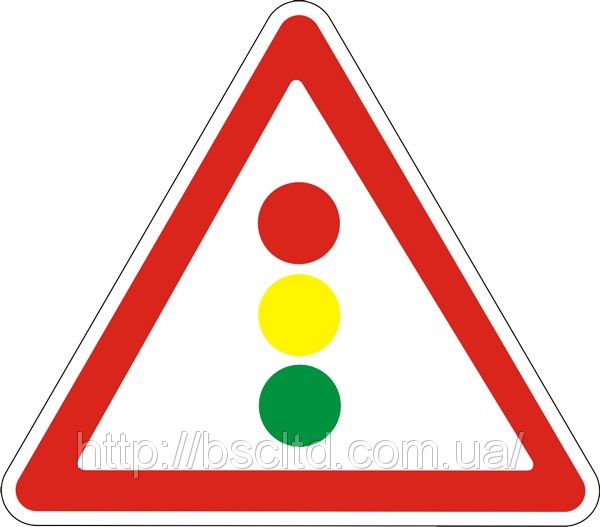 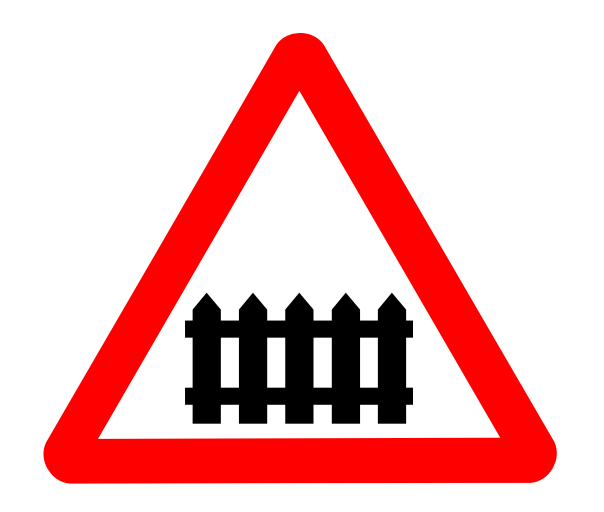 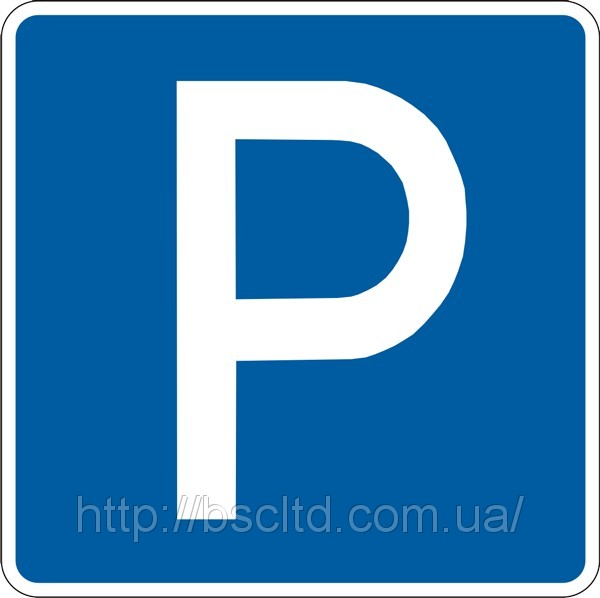 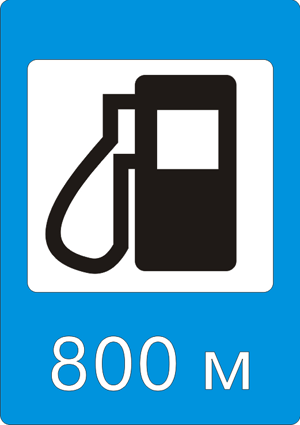 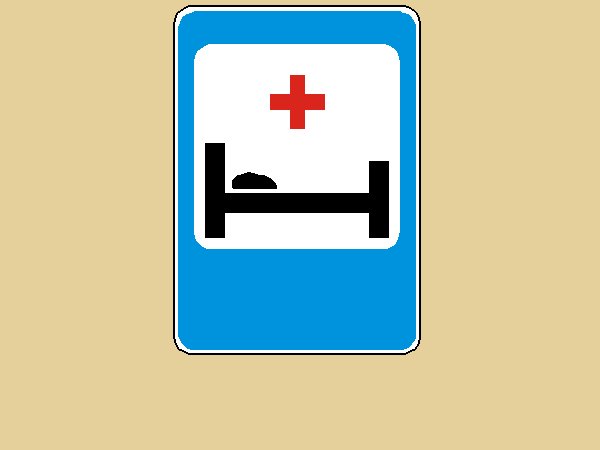 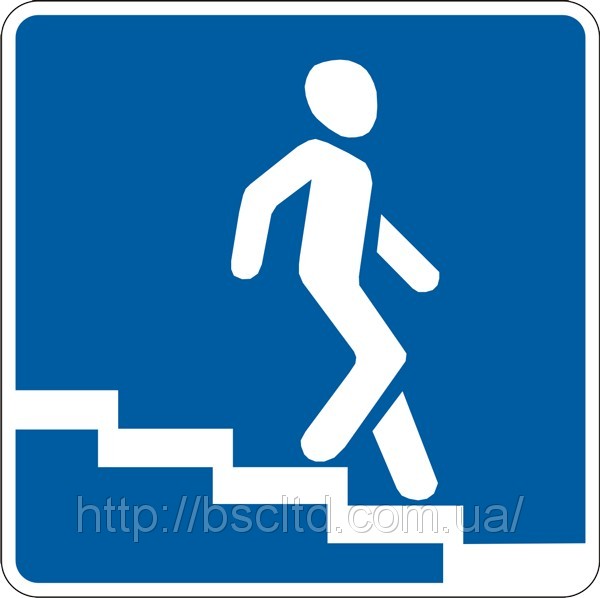 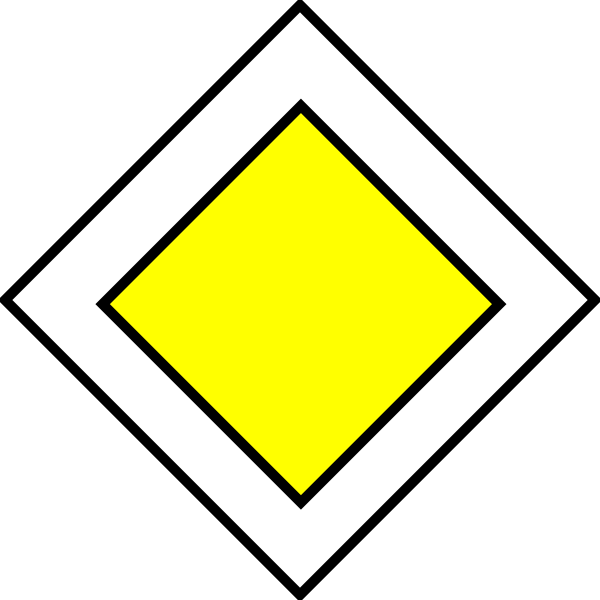 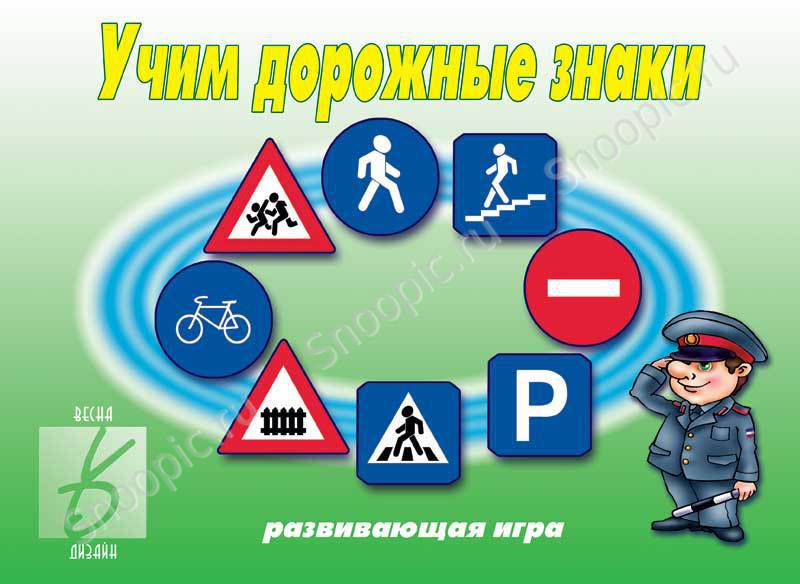 Итог.

Молодцы! Вы правильно  выполнили задание, старались, отвечали хорошо. Дорожные знаки, ребята, надо  знать как таблицу умножения. Вы их учите, не ленитесь.

Вопросы:

Какие дорожные знаки вы знаете?

Назовите предупреждающие дорожные знаки.

  Назовите указывающие дорожные знаки.

Назовите запрещающие дорожные знаки.

5.     Что случится, если нарушить правила дорожного движения?